Cover
Sven Dinklage
Liaison Office – Campinas/SP
dinklage@uni-potsdam.de
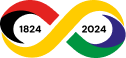 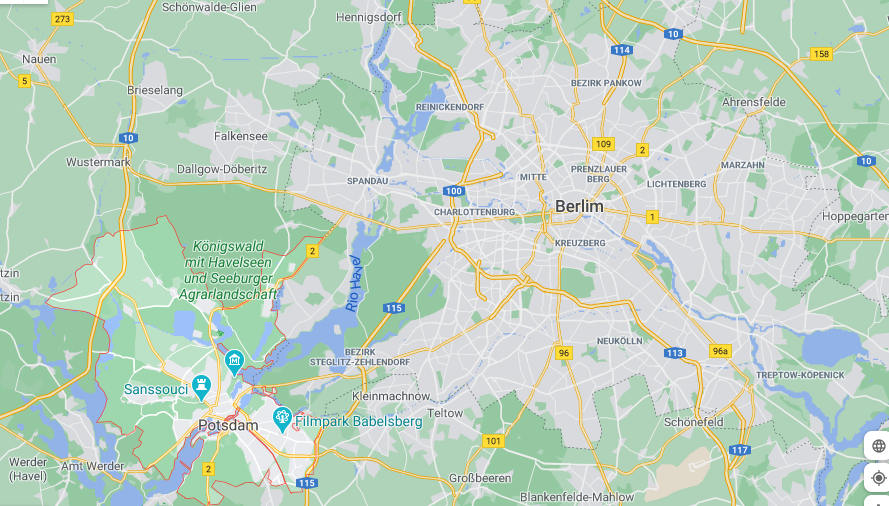 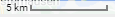 UP Facts
UP Facts and Figures
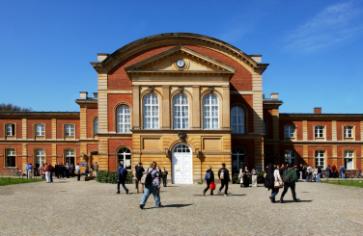 Founded in 1991
Three campuses, 7 faculties
Total no. of professors: 359 (83 jointly appointed)
Approx. 21,500 students
>56% female students
ZeLB – Center for Teacher Training and Education Research
Unique courses:	- Jewish Theology	- War Studies / Military History	- Cognitive Sciences (with Babylab)	- Public Policy and Management	- Cyber-Security, Data Engineering	- …
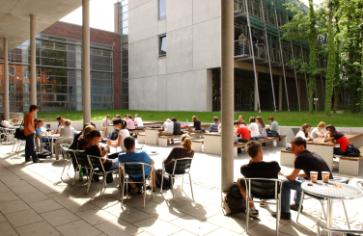 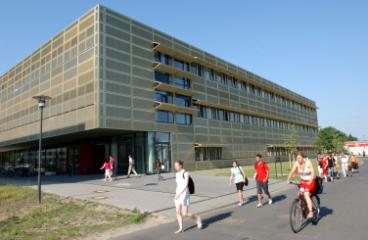 Cooperating Non-university Research Institutions
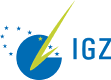 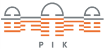 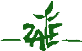 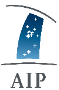 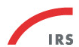 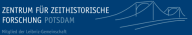 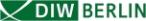 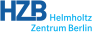 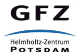 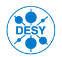 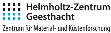 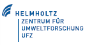 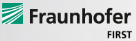 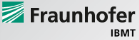 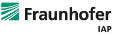 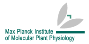 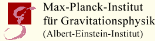 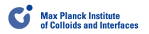 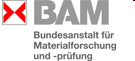 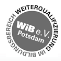 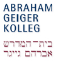 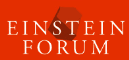 Research
Research focuses
Research
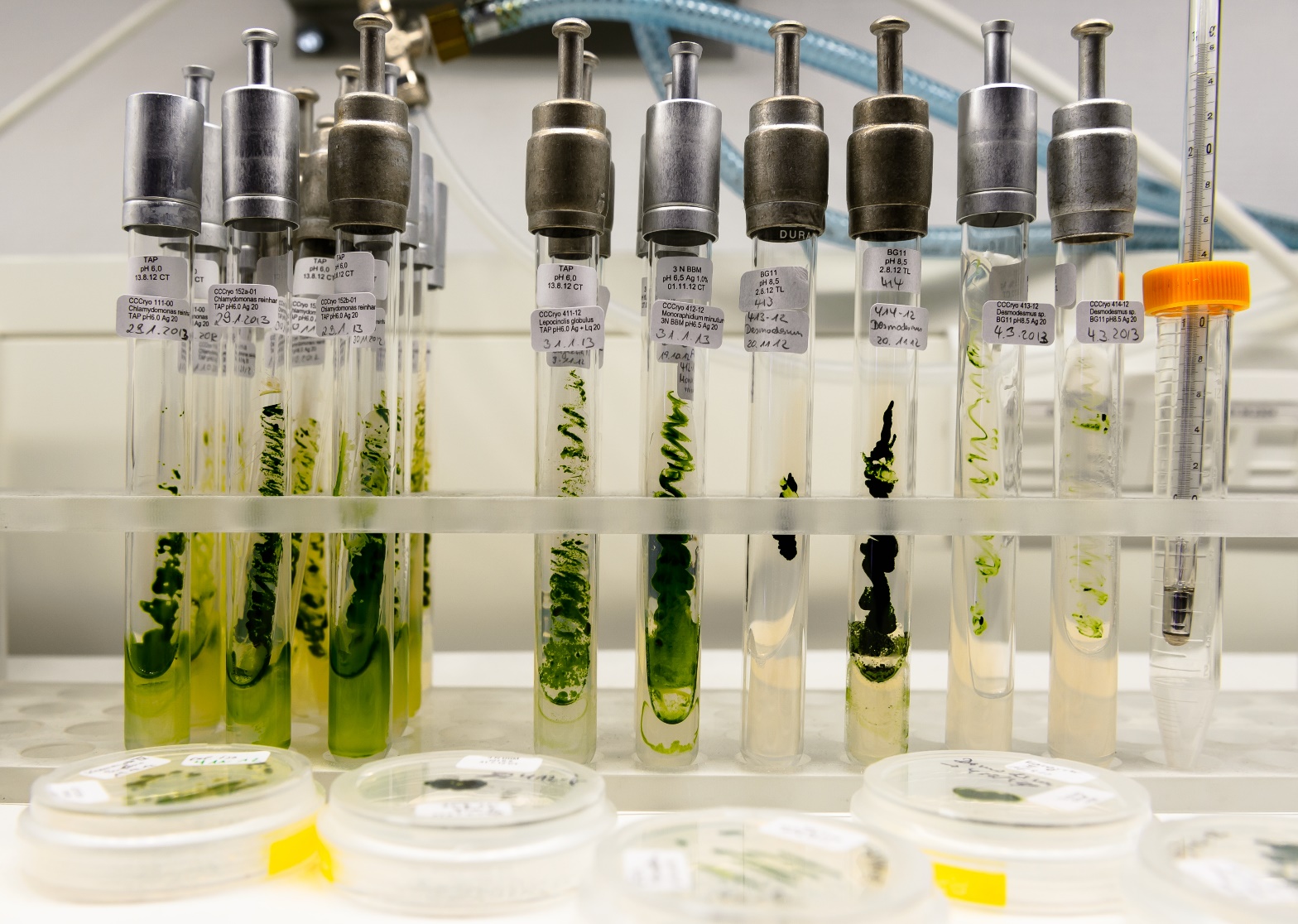 Earth and Environmental Systems
Data-Centric Sciences
Evolutionary Systems Biology
Cognitive Sciences
Nutritional Science
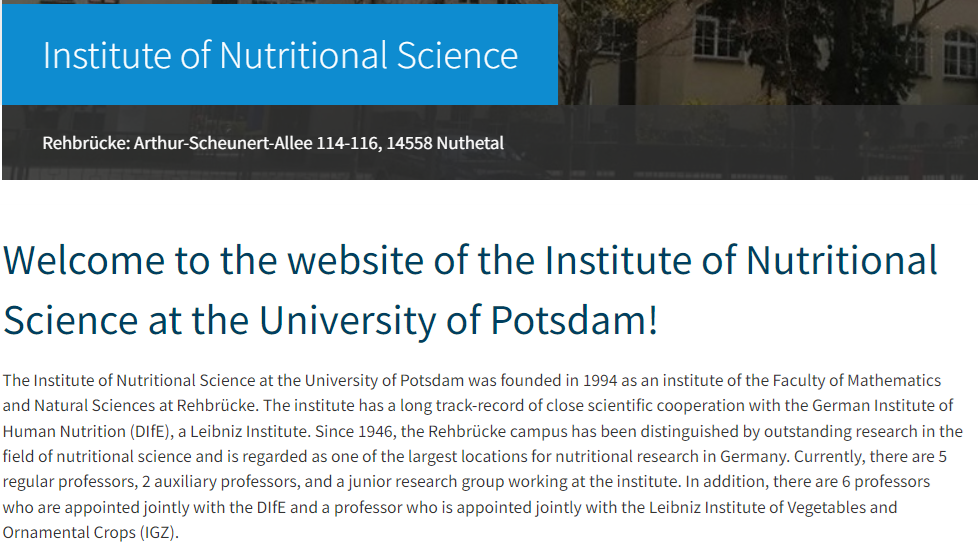 https://www.uni-potsdam.de/en/iew/
University of Potsdam – Where Knowledge Grows
Chair of Business Informatics, Processes and Systems
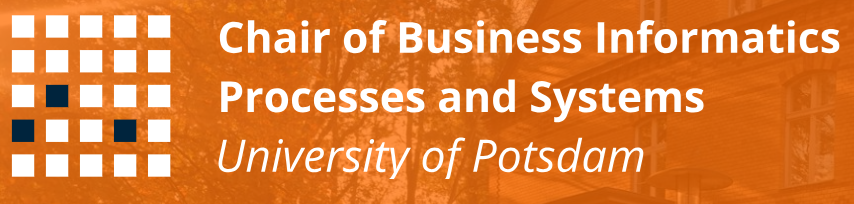 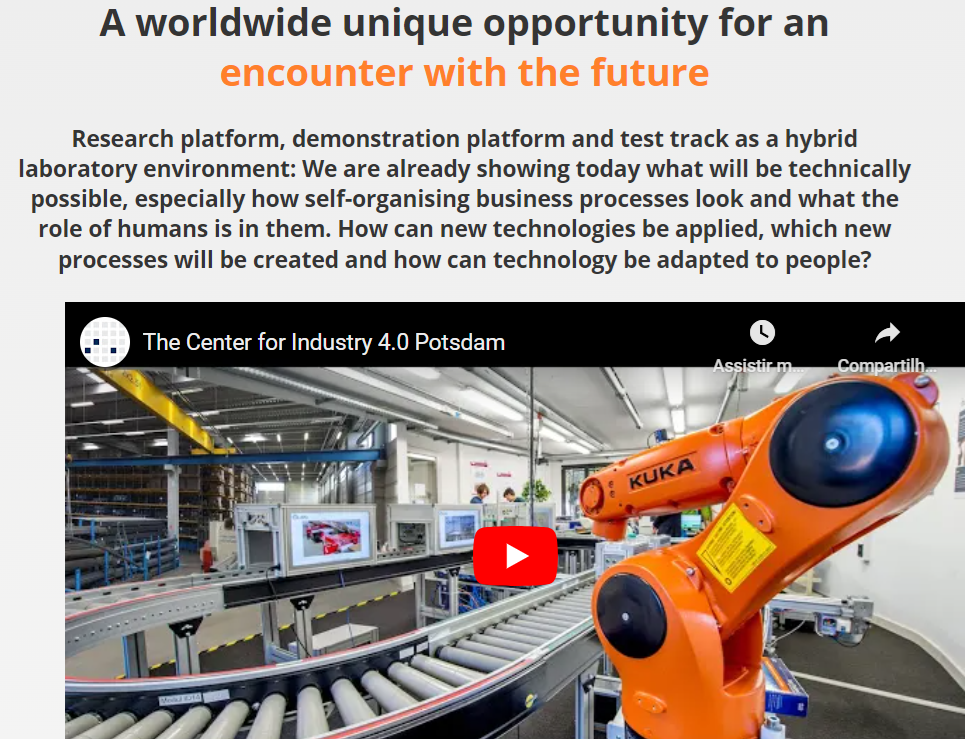 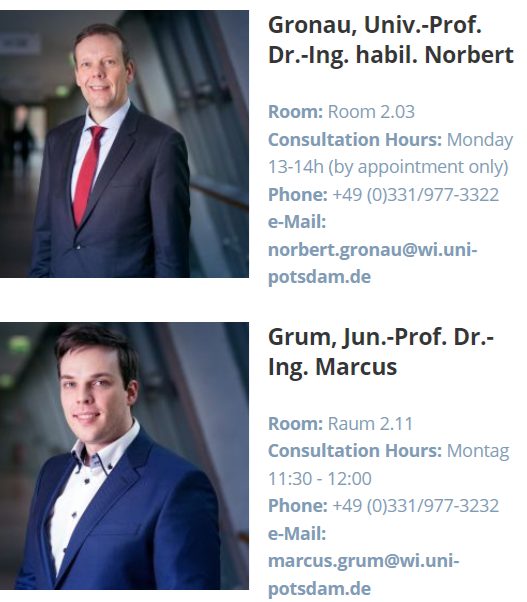 https://lswi.de/?lang=en
University of Potsdam – Where Knowledge Grows
Programas de Master na Uni Potsdam
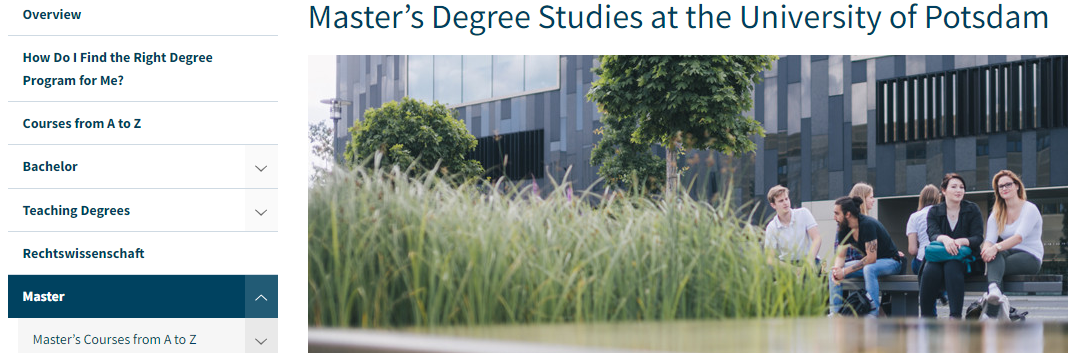 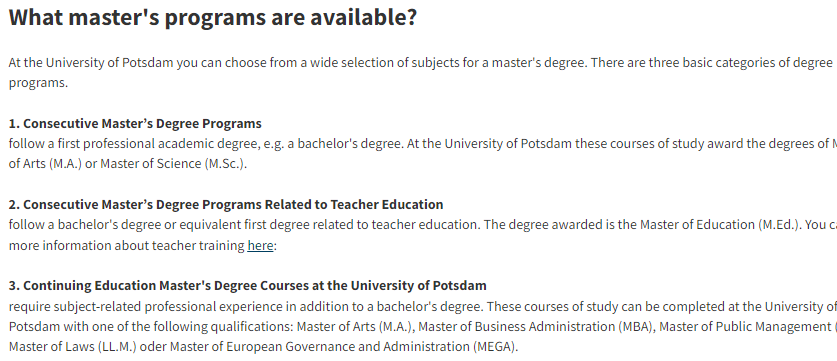 https://www.uni-potsdam.de/en/studium/what-to-study/master
University of Potsdam – Where Knowledge Grows
Master Programs relacionados
https://www.uni-potsdam.de/en/studium/what-to-study/master
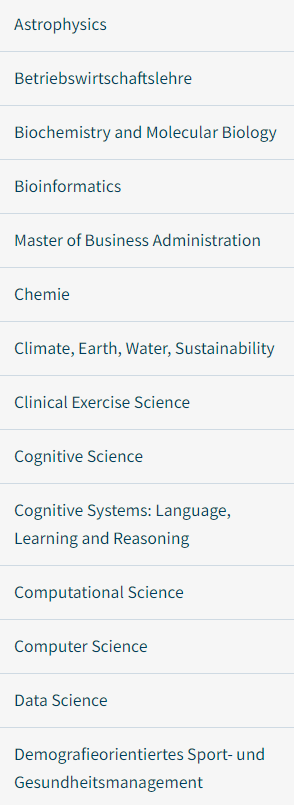 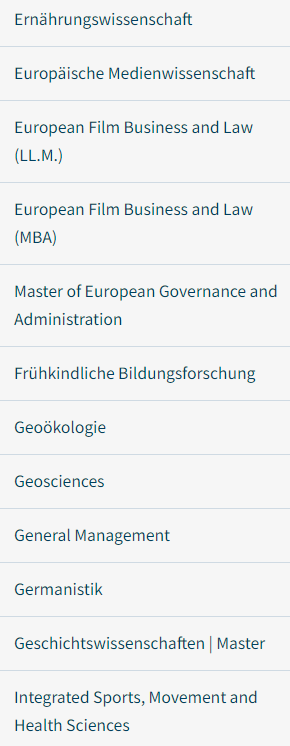 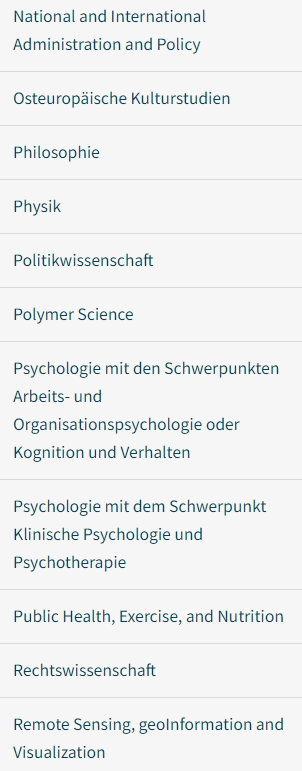 University of Potsdam – Where Knowledge Grows
Research Alumni Network (1)
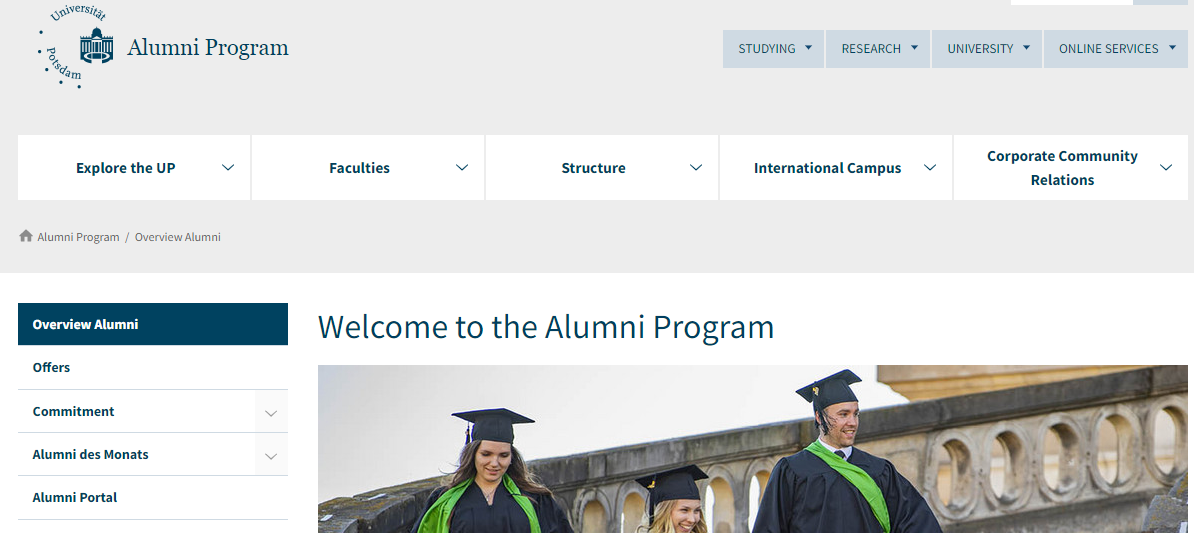 University of Potsdam – Where Knowledge Grows
Research Alumni Network (2)
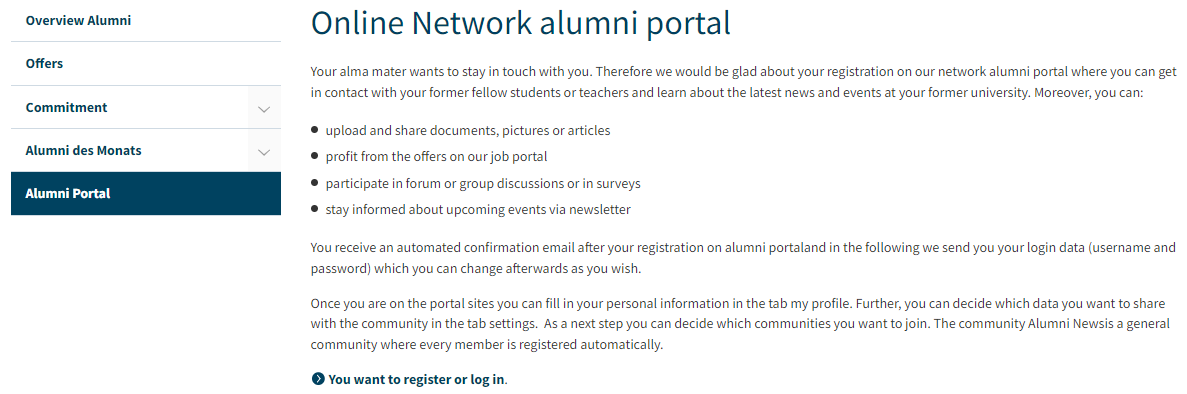 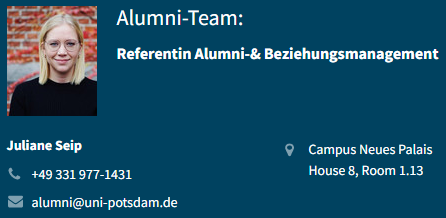 NOVO/NEU:
Alumni Return Grant
https://www.uni-potsdam.de/en/alumni/alumni-portal
University of Potsdam – Where Knowledge Grows
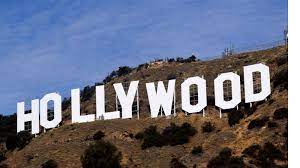 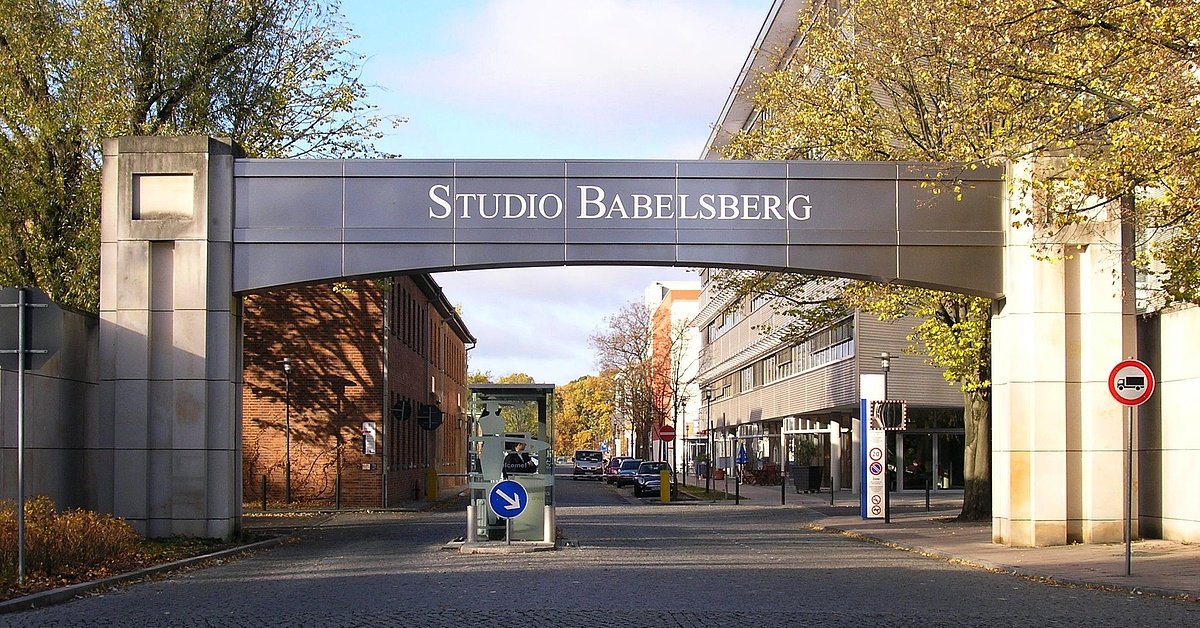 Centro de Cinema: Potsdam-Babelsberg
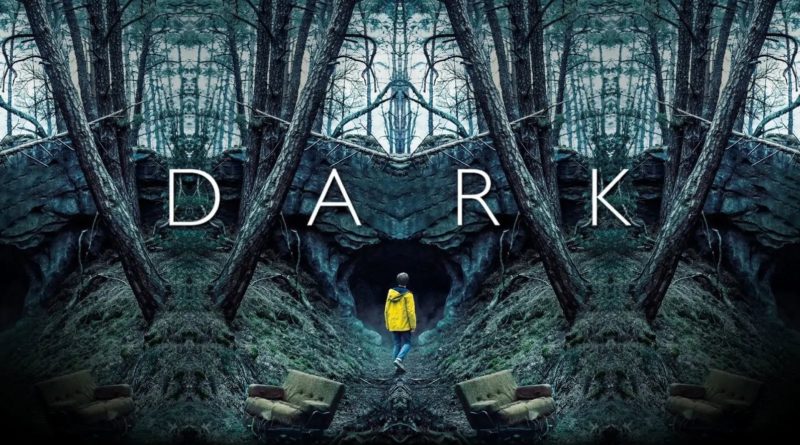 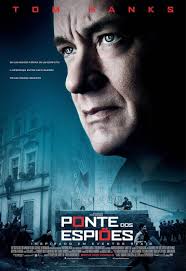 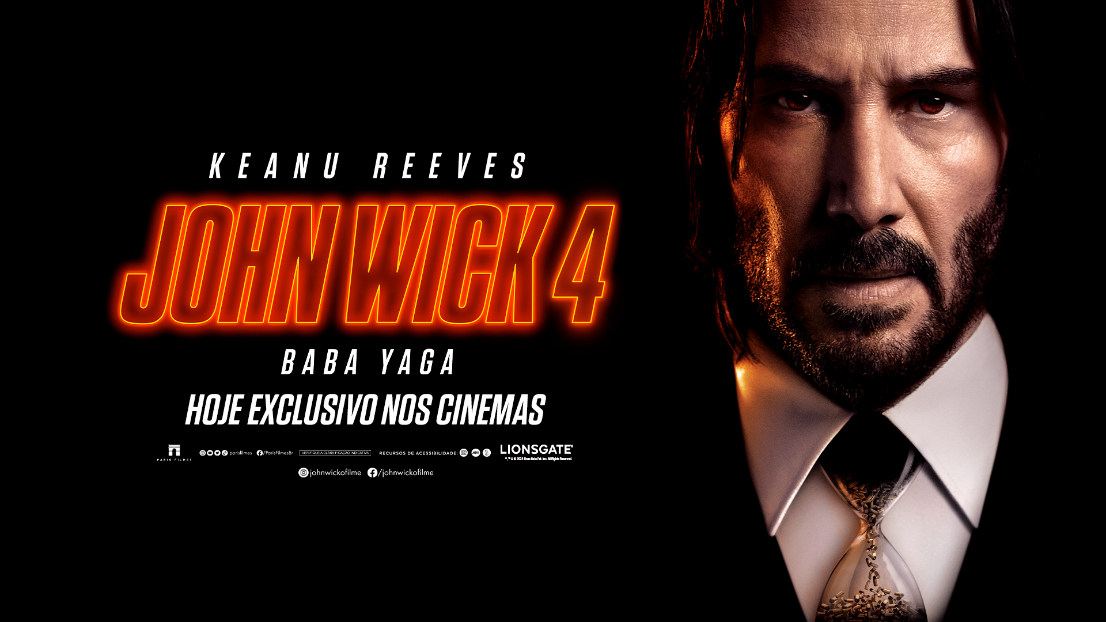 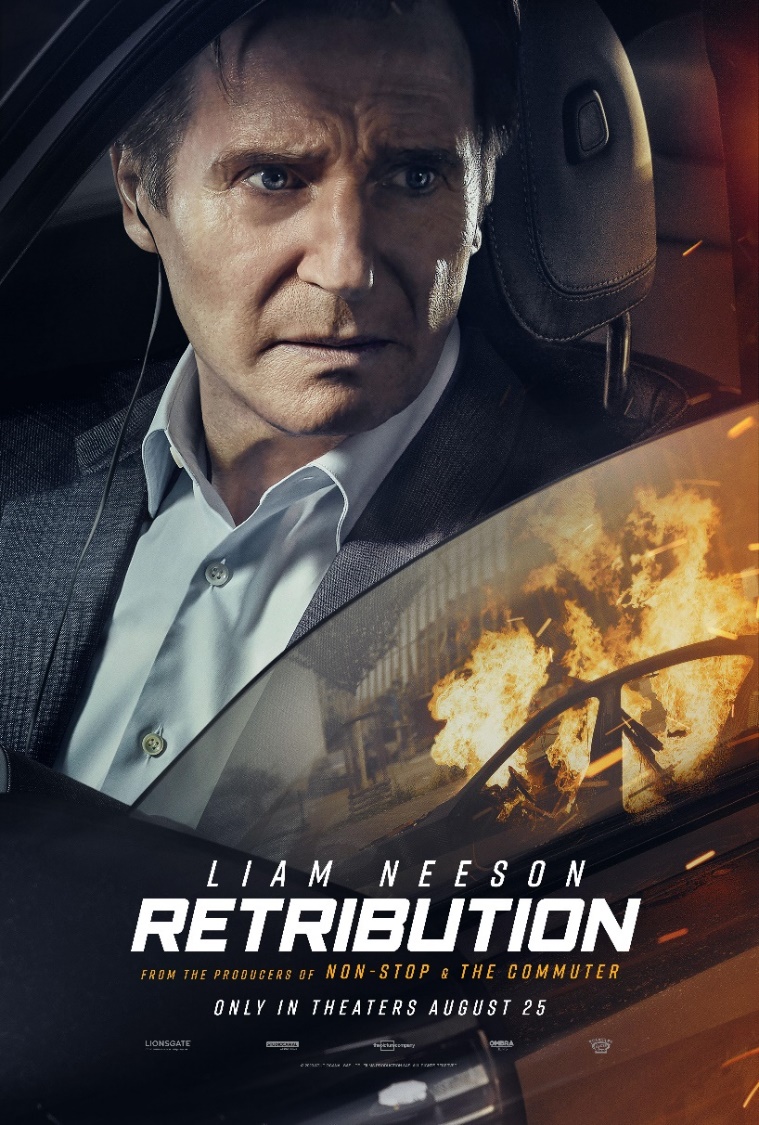 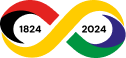 Nossa próxima “Sprechstunde“
bit.ly/uni-potsdam-sprechstunde44
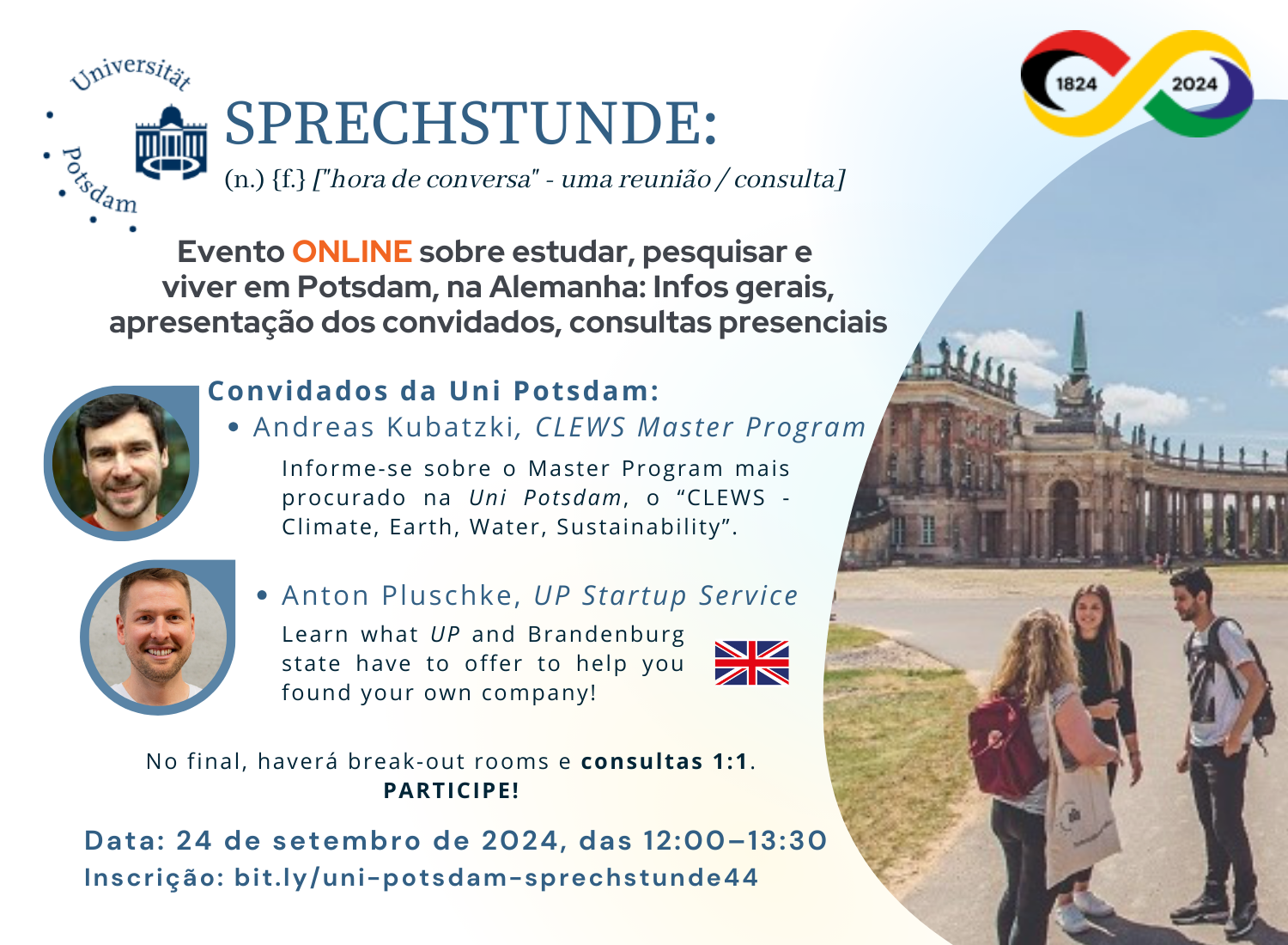 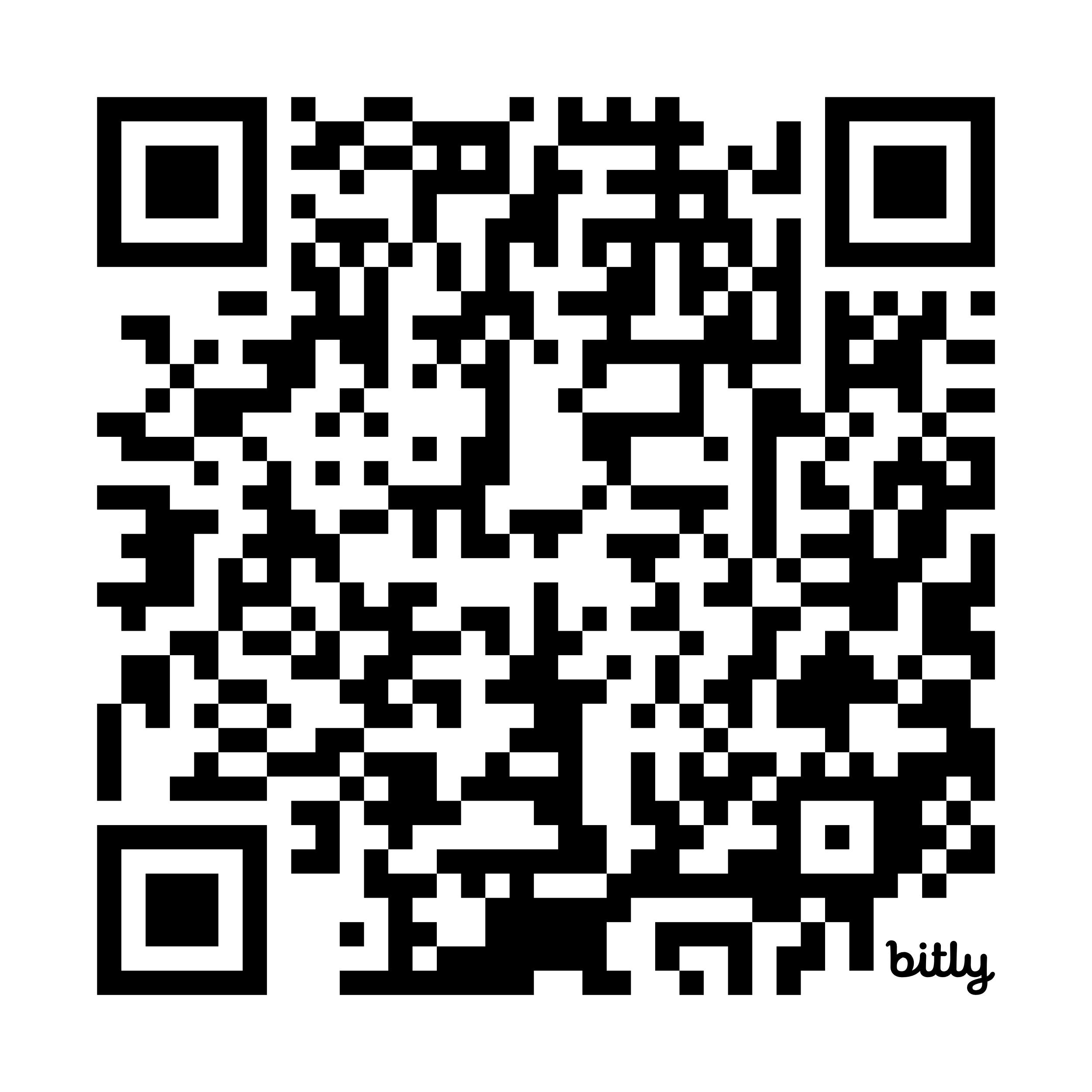 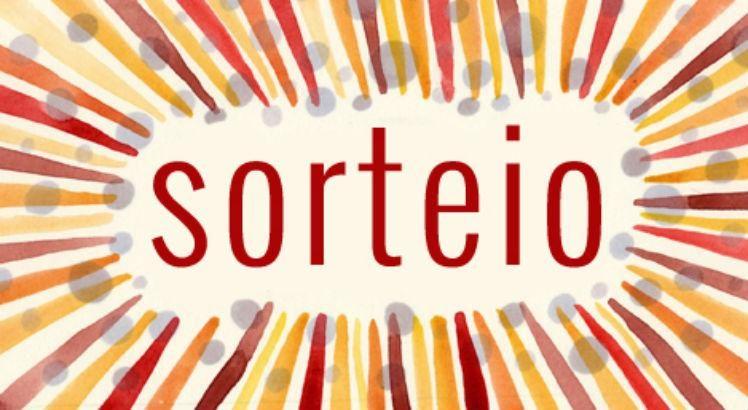 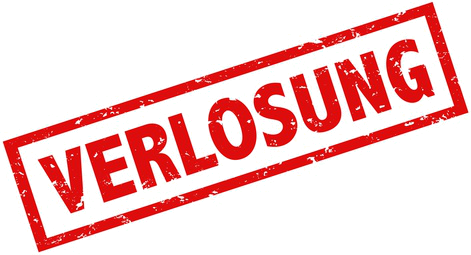 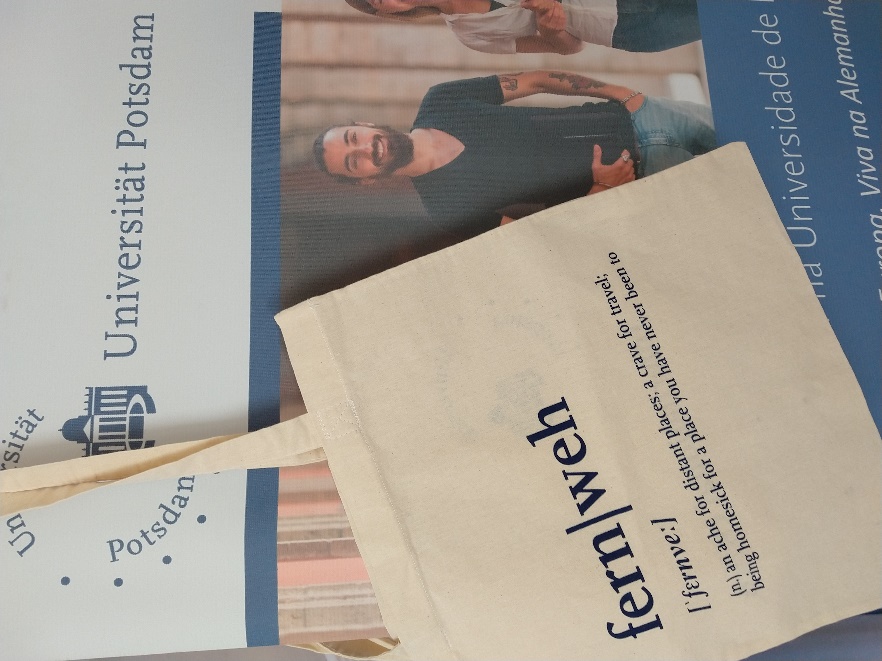 University of Potsdam – Where Knowledge Grows
Centro de Cinema: Potsdam-Babelsberg
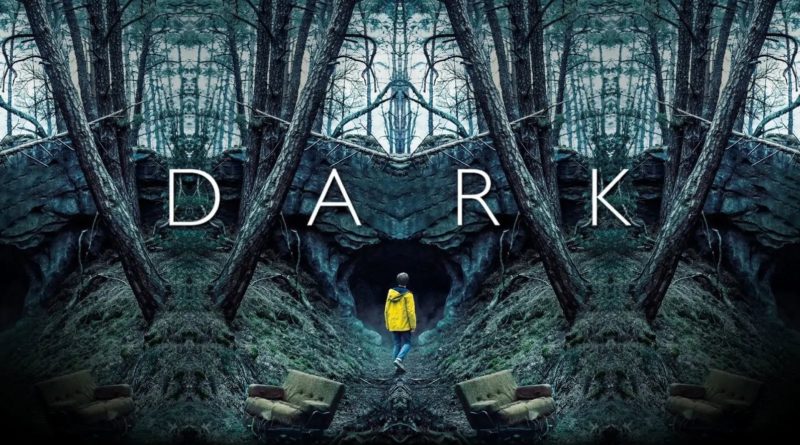 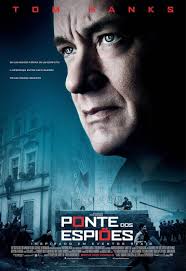 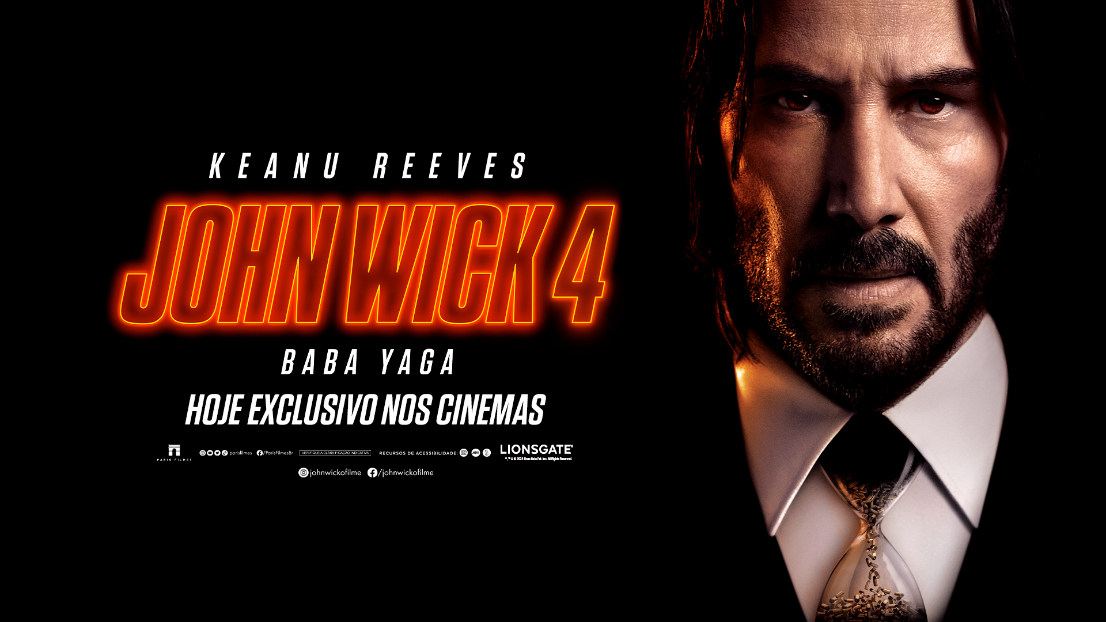 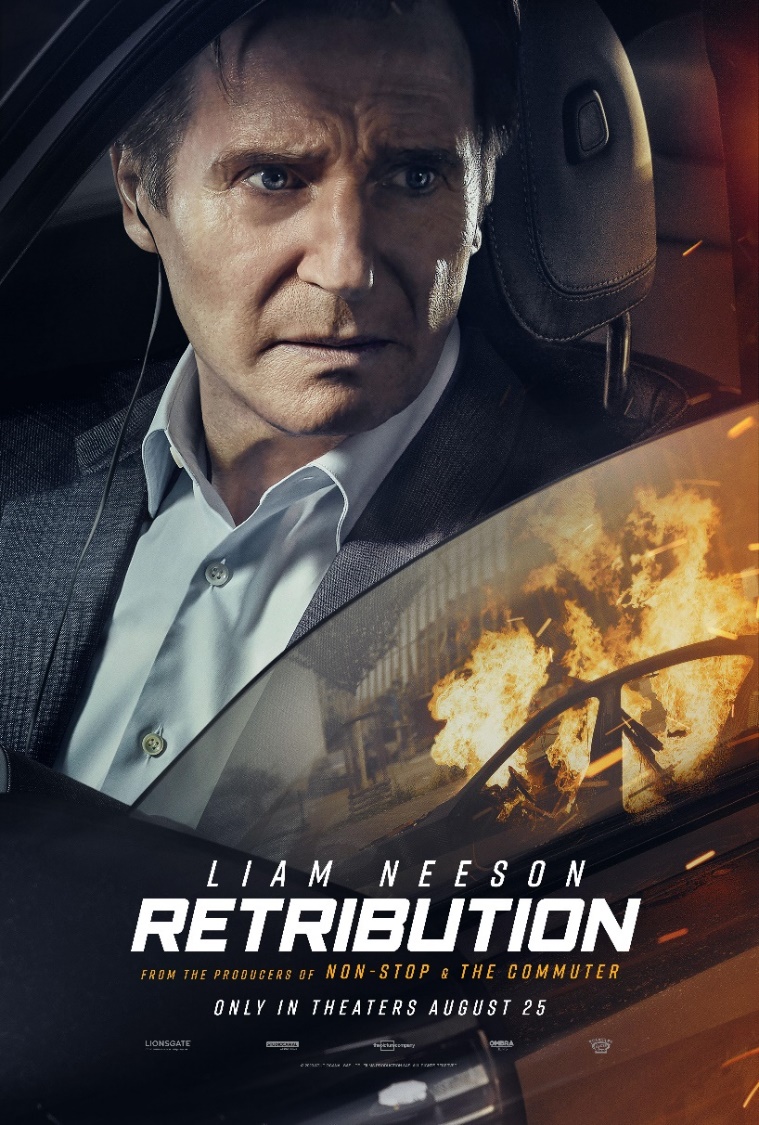 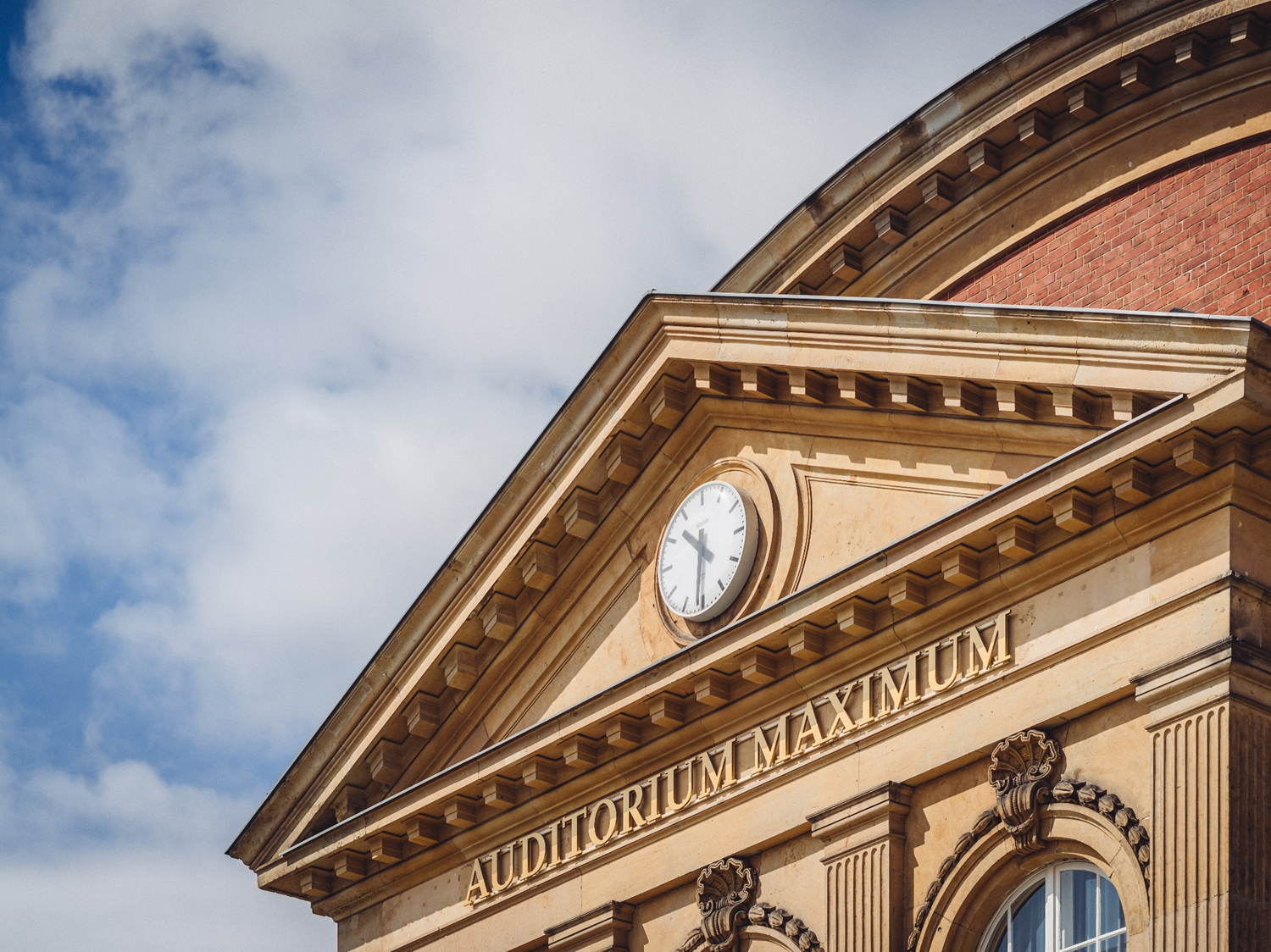 OBRIGADO, E MUITO SUCESSO!!!

Contato: dinklage@uni-potsdam.de
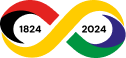 Quellen
University of Potsdam